Rate, Ratio, Proportion
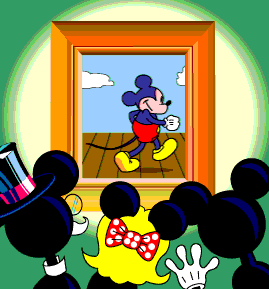 What is the ratio of cats to mice?
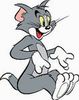 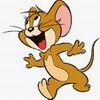 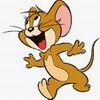 3
Number of Cats:
6
Number of Mice:
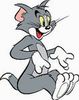 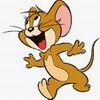 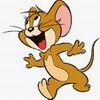 Express the ratio as a fraction:
3 to 6
Express the ratio in words:
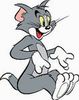 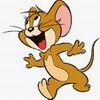 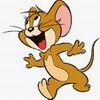 Express the ratio with a colon:
3:6
What is a ratio?
Example: 	There are 300 computers and 1200 students 		in our school. What is the ratio of computers 			to students?
A ratio is a comparison of two quantities.
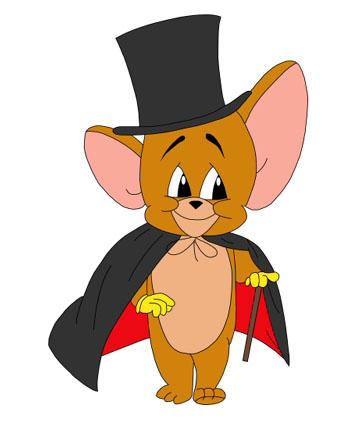 Express the ratio in words:
300 to 1200
Express the ratio with a colon:
300 : 1200
Express the ratio as a fraction:
How many students are there for one computer?
What is an Equivalent  Ratio?
If we refer to the previous example we can say the 
same thing in two different ways:
1.There are 300 computers for 1200 students
OR
2.There is 1 computer for every 4 students
Express the ratio as a fraction:
Equivalent ratios make the same comparison.
Bring the fraction to lowest terms:
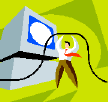 Practice With Equivalent  Ratios
Find an equivalent ratio by dividing:
# 1
 Divide by 30
# 2
 Divide by 3
# 3
 Divide by 25
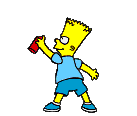 Practice With Equivalent  Ratios
Find an equivalent ratio by multiplying:
# 4
 Multiply by 5
# 5
 Multiply by 12
# 6
 Multiply by 6
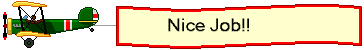 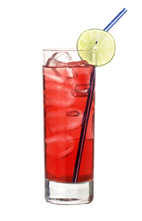 John and Mary make strawberry punch. 
Whose punch has a stronger strawberry taste?
John: 
2 parts concentrate
4 parts water
Mary: 
3 parts concentrate
5 parts water
 Write the ratio
 Write the ratio
 Divide 3 by 5
 Divide 2 by 4
 Write as a percentage
 Write as a percentage
0.5x100 = 50 % 
            concentrate
0.6x100 = 60 % concentrate
stronger strawberry taste
Ratio and Proportion
Example 1    A recipe that serves 4 people uses 5 potatoes.           	      How many potatoes are needed to serve 28 people?
# 1
Let x be the number of potatoes required to serve 28 people.
# 2
Since the recipe is the same, we have two equivalent ratios:
# of people:
# of potatoes:
# 3
Cross multiply
4x = 5 (28)
4x = 140
# 4
Divide by 4 to find x
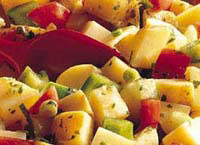 x=35 potatoes
Example 2
A floral design uses two red roses for every three yellow roses. How many red roses will be in a garden that contains 500 roses in total?
# 1
Let r be the number of red roses.
Let y be the number of yellow roses.
# 2
Write the ratio:
# 3
One design requires 2 + 3 = 5 roses in total
# 4
How many designs are there in the garden?

500  5 = 100 designs
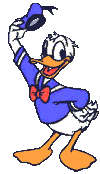 # 5
How many red roses are in the garden?

100 designs x 2 red roses per design 

= 200 red roses